P o s t e r   t i t l e
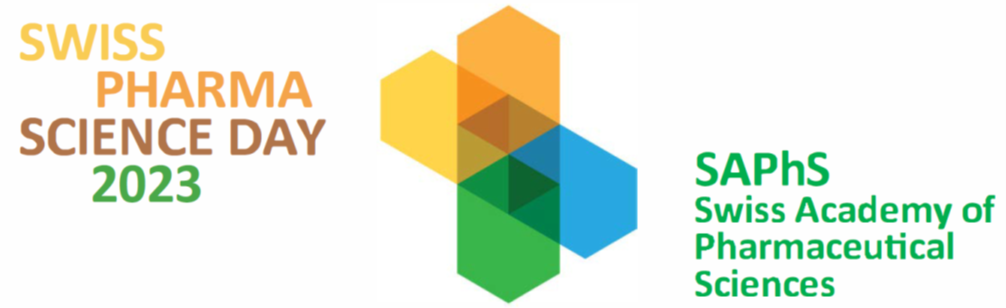 First Name (initials), Family name, presenting author(s) underlined, Affiliations1 
e.g. B. Huber1, N. Meier2 and P. Müller2
1Dept./Institute, University of Bern, 3012 Bern
2Inselspital, University Hospital, 3010 Bern
Introduction
How to use this poster template:
Replace this text by typing in your own text, or copy and paste your text from a MS Word document or a PowerPoint slide presentation. Arial as font should be used. The body text / font size should be no smaller than 20 points. Keep body text left-aligned, do not justify text.
Results
Conclusions
Replace this text with your own text.
Importing / inserting files:
Images such as photographs, graphs, diagrams, logos, etc. can be added to the poster. Avoid long numerical tables as they will be difficult to read.
To insert images, go through the menus as follows: Insert / Picture / From File.  Locate the file on your computer, select and press OK. Please ensure all image files  are JPEG/PNG, other formats may cause images to get corrupted after saving.
Be aware of the image size you are importing. 

About graphs:
For simple graphs use MS Excel, or create the graph directly in PowerPoint.
Graphs created in a scientific graphing program (e.g.. Sigma Plot, Prism, SPSS, Statistics) should be saved as JPEG or TIFF.
AIMS
Replace this text with your own text.
Fig. X: The recommended font for captions is Arial, no smaller than 15 pt. Left aligned if it refers to a figure on its left. Start the captions right at the top edge of the picture (graph or photo).
Table X: The recommended font for captions is Arial, no smaller than 15 pt. Left aligned if it refers to a figure on its left. Start the captions right at the top edge
MethodS
Tips for making a successful poster:
Re-write your paper into poster format, i.e.. simplify everything, avoid data overkill. 
Headings of more than 6 words should be in upper and lower case, not all capitals. Simplify the titles.
Do not to write whole sentences in capitals or underline to stress your point, use bold characters instead.
When laying out your poster, leave white space around your text. Don’t overcrowd your poster.
Spell check and get someone else to proof-read.
References
[1] Replace this text with your own text, same format as in abstract.Refs. must be cited in text.
CONTACT INFORMATION
Replace this text with your own text, only e-mail contact is recommended.